每周日至周四 19:30-20:15 火爆开讲
.
经传多赢
短线突击营
经传多赢
短线突击营
2024.04.15
课程日期
A1120619100003
执业编号
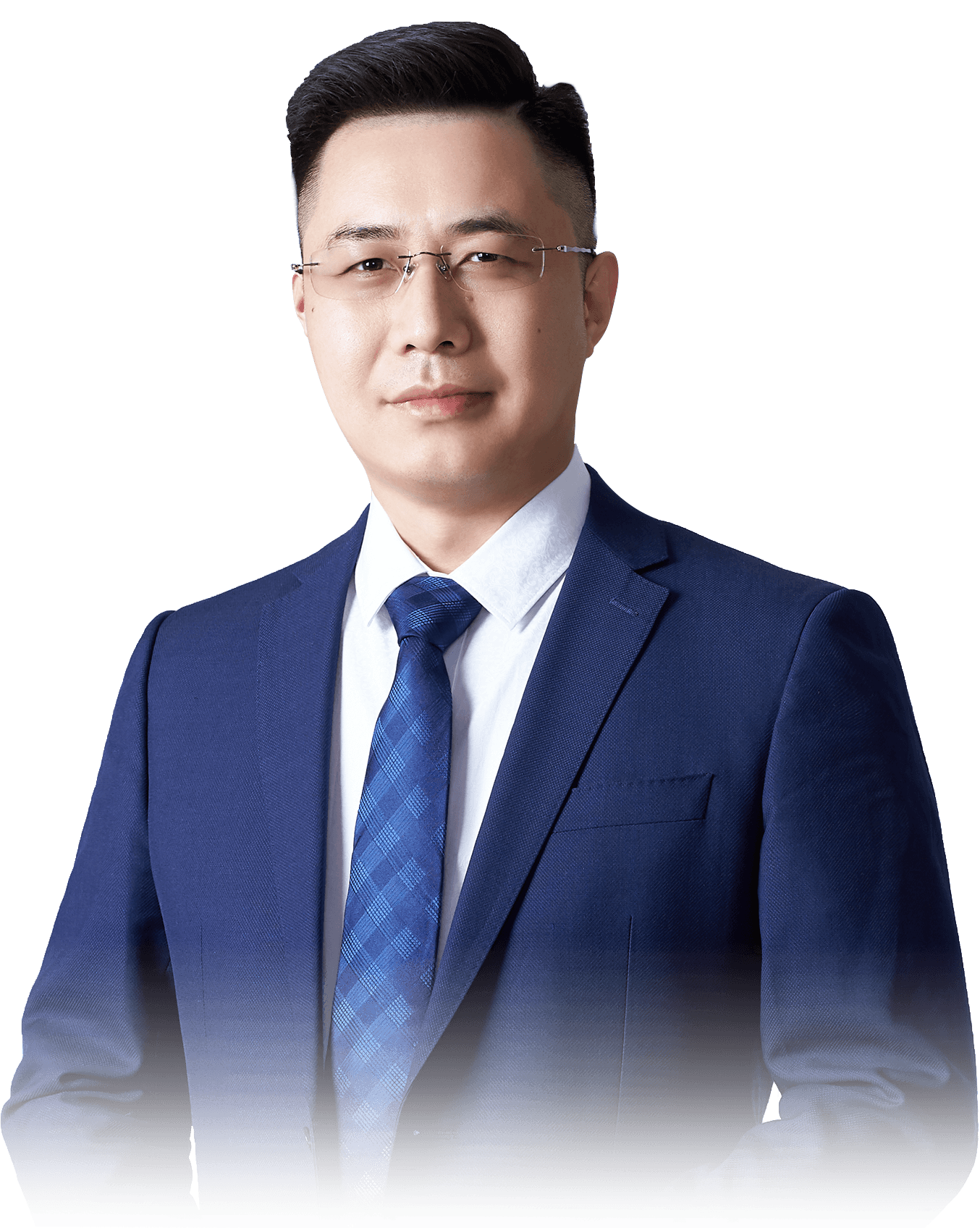 冰火两重天
中特估控盘
杨春虎
主讲老师
中国·广州
周末消息汇总
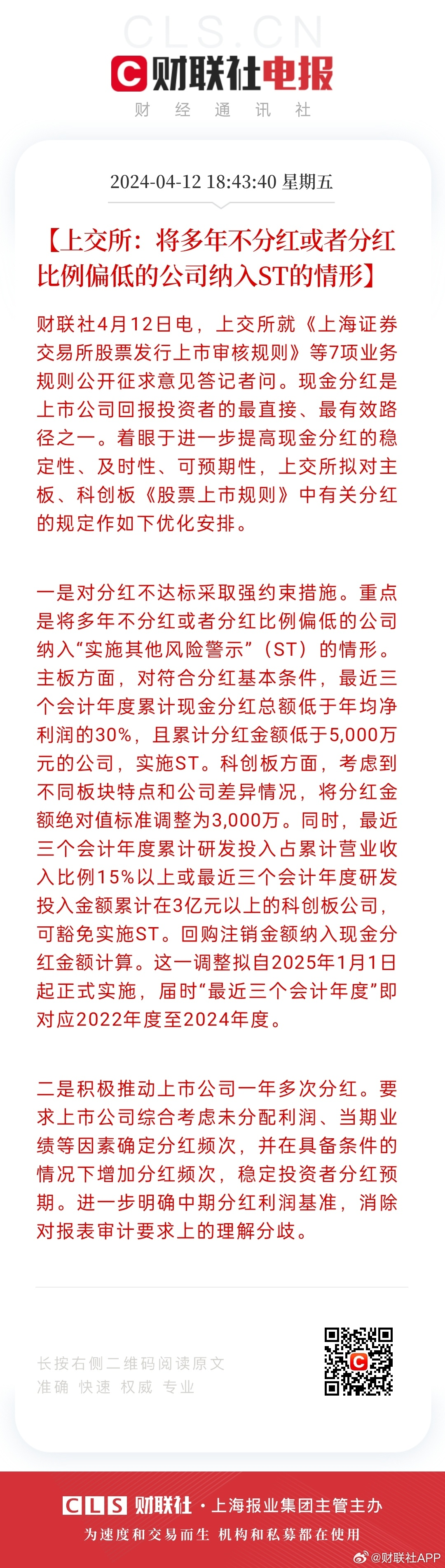 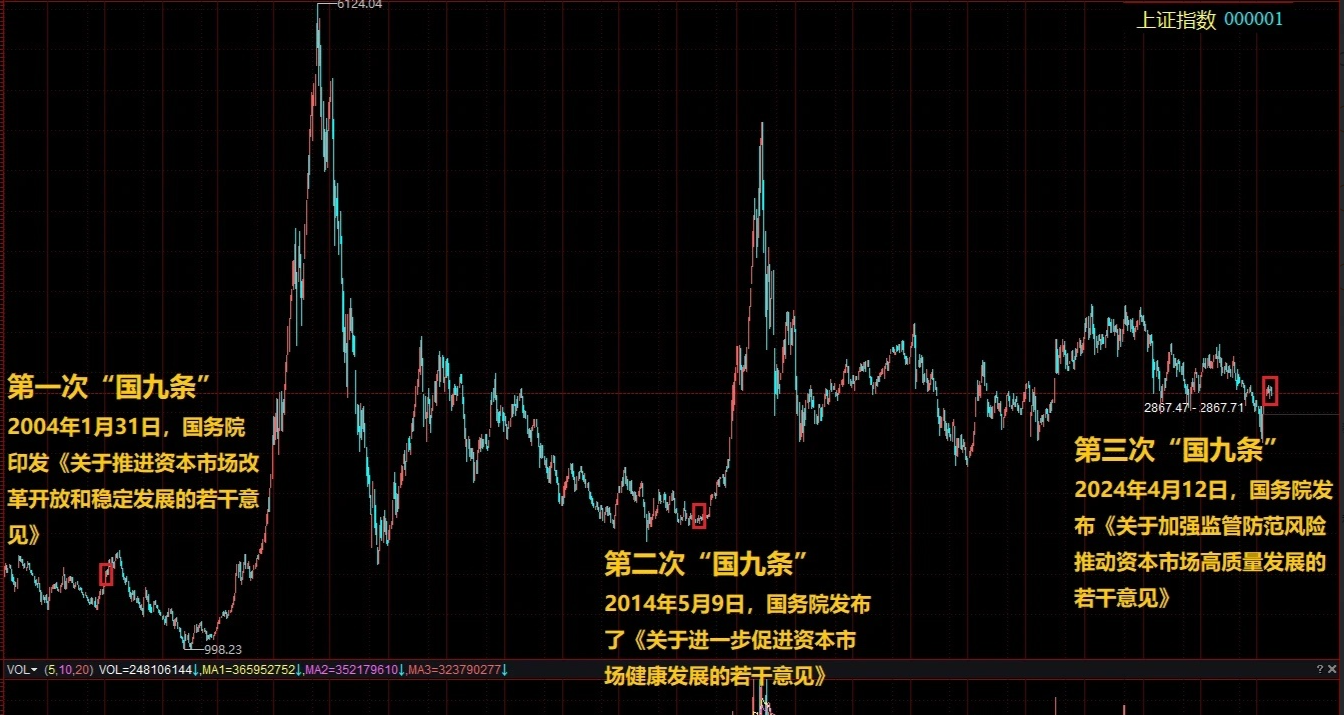 新国九条出台，防范风险，高质量发展，提高分红，加强上市退市等
伊朗以色列冲突，世界地缘冲突加剧
保值稀缺高分红依然是核心品种
日线金叉，资金流入
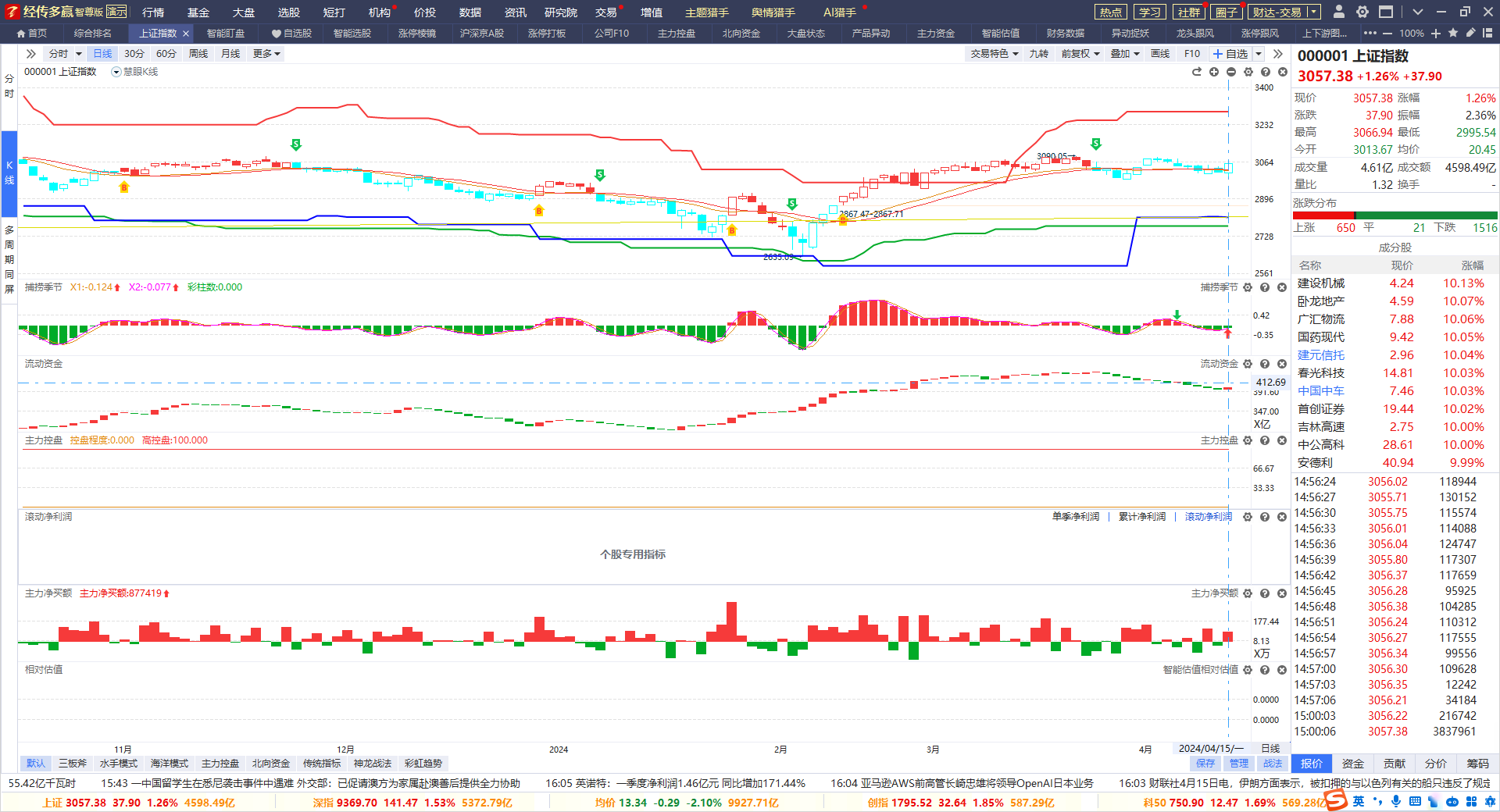 日线金叉，中特估发力，资金流入，护盘和引导明显
等待周线B点回档金叉的机会
4月整体注意先扬后抑，注意中后期业绩暴雷压力
微盘调整，蓝色超跌
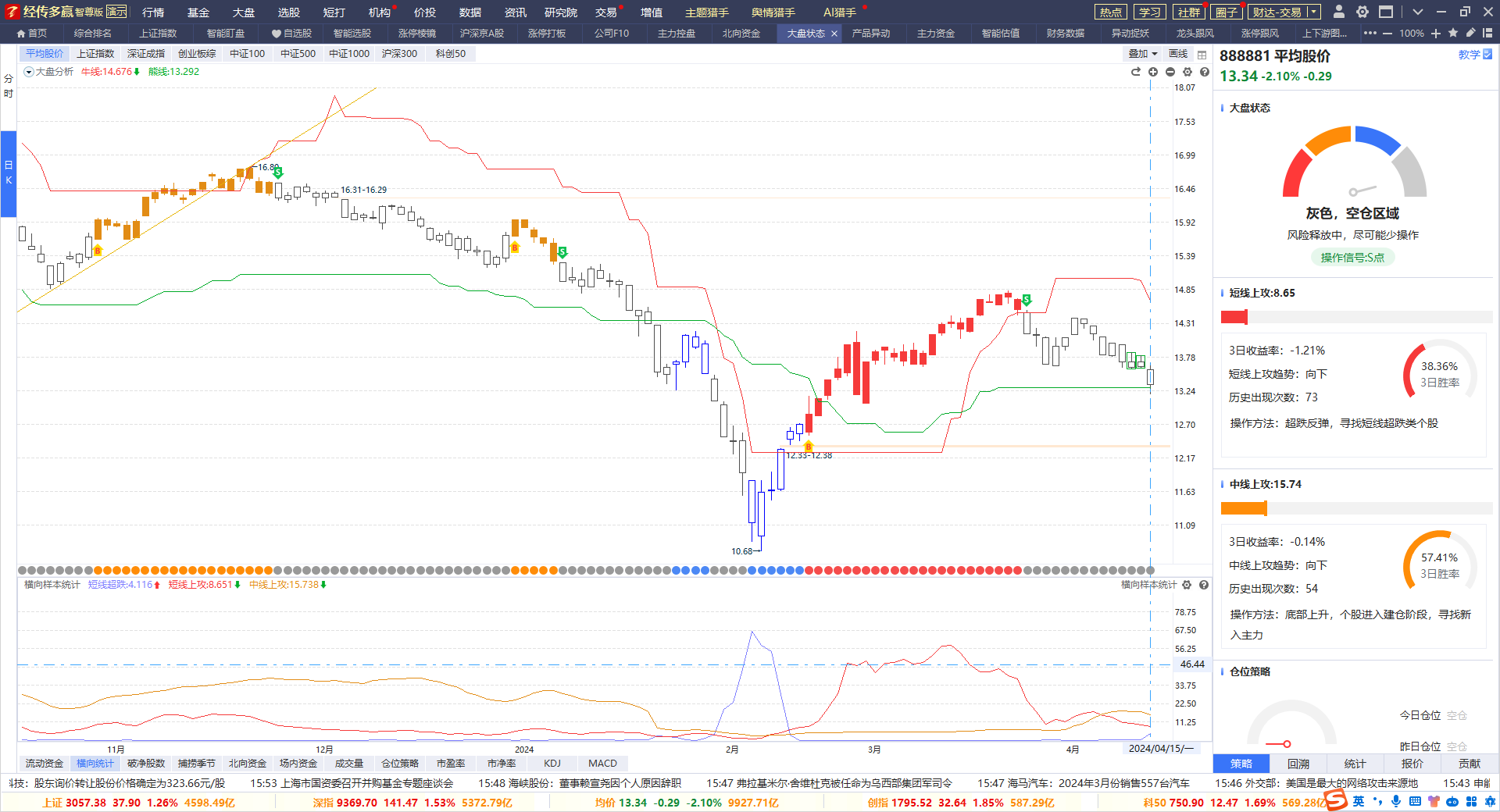 牛线下移，熊线支撑，注意资金流入情况
中短线向下，蓝色超跌启动，题材小盘股注意错杀后的机会
4月总体控制仓位，短线为主，防守策略
控盘行业，更加强势
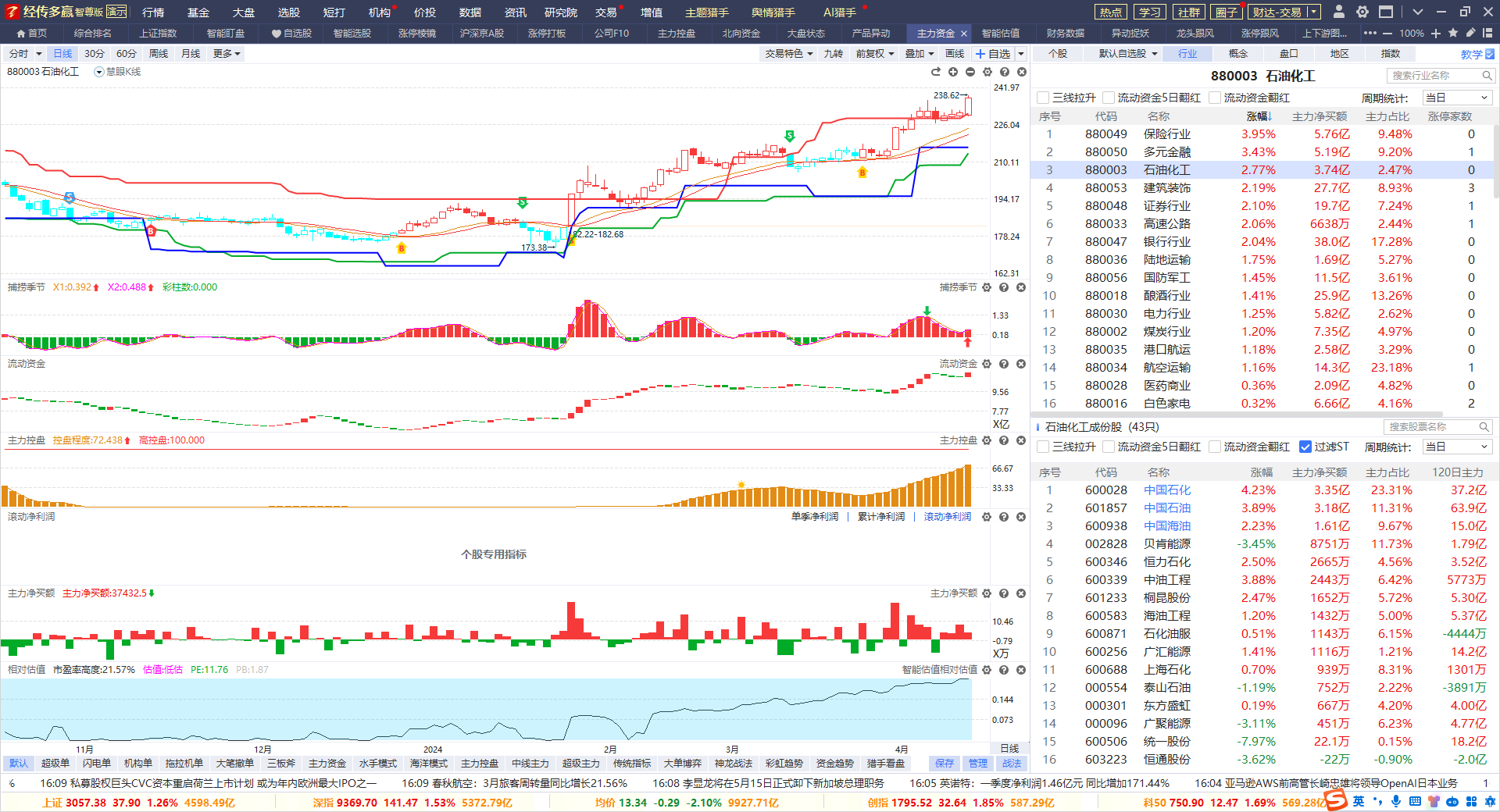 选择标准：资金流入，红肥绿瘦，突破牛熊线，周线金叉区域，日线金叉
入选：石化。备选：银行，陆运，电力，煤炭，港口，家电等，无涨停集中
回避周线死叉方向，日线注意死叉回避
高低切换，涨停复制
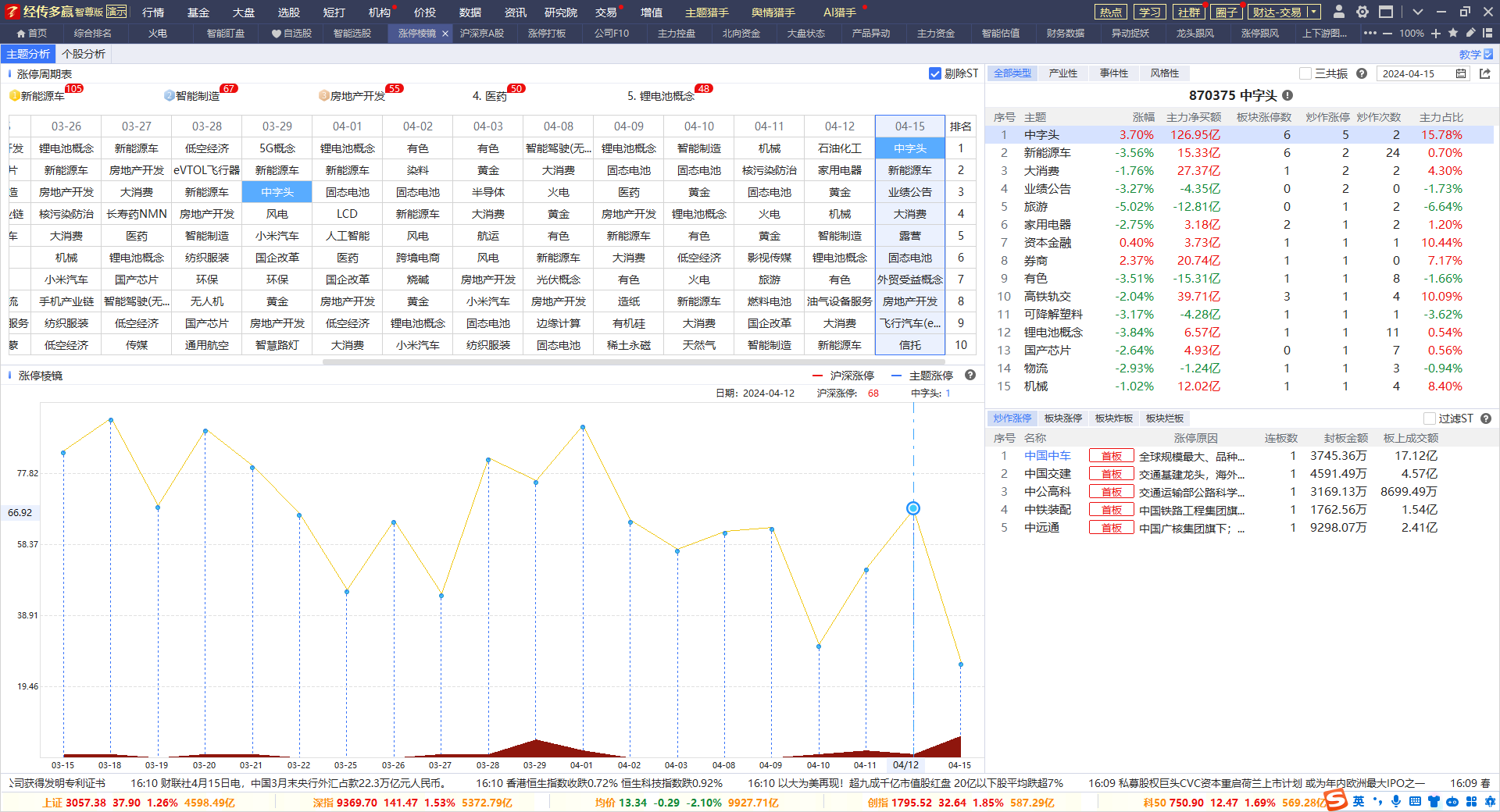 中短线上攻向上，关注涨停复制，双龙和山后有山的机会
周线金叉区域+涨停前五。中字头启动，涨停加速新低，注意国企央企的新一轮机会
回避周线死叉热点，回避日线牛线下移热点
智尊控盘+三线上移
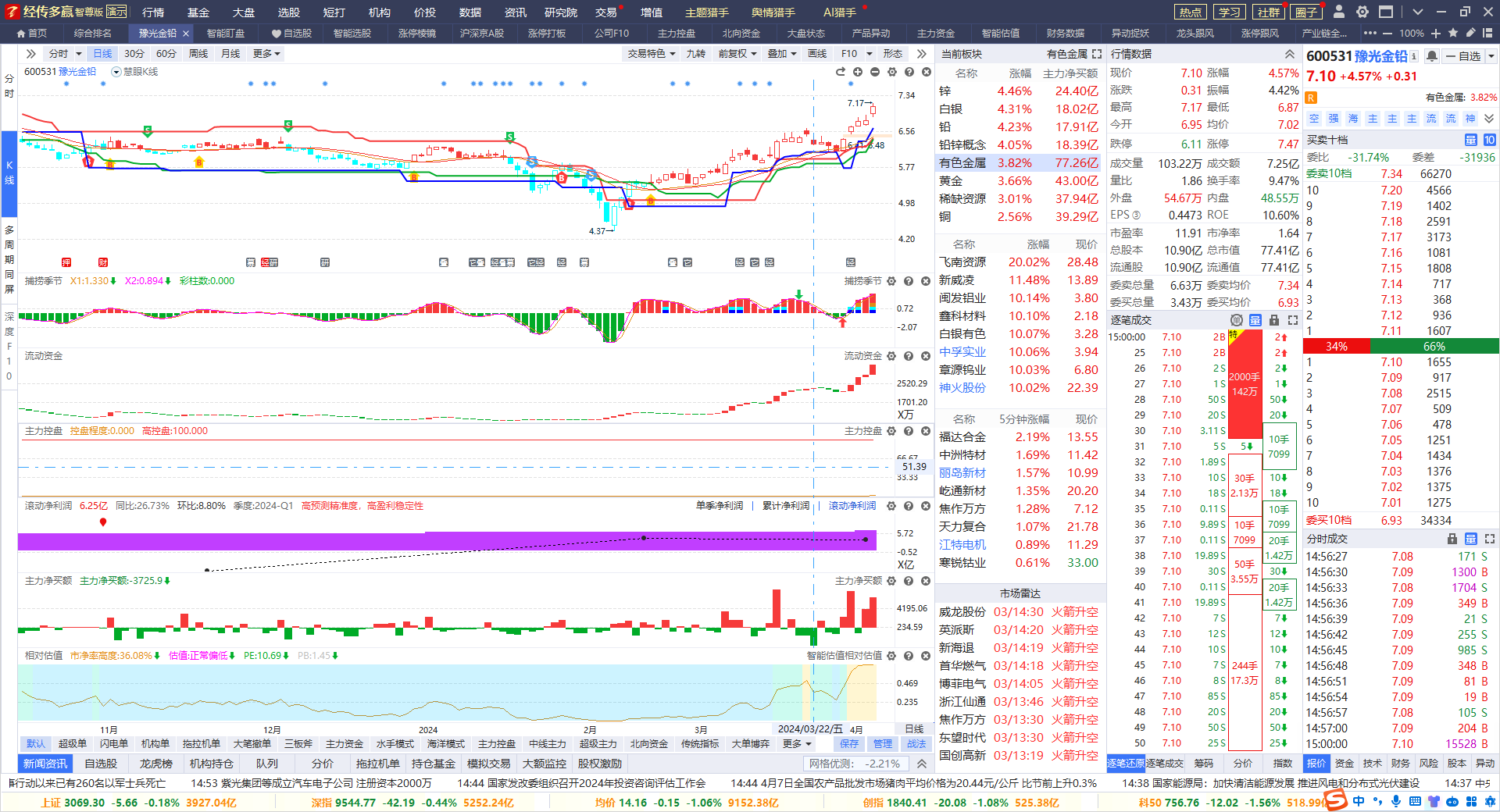 有控盘不一定到最后，到最后一定有控盘
业绩是股价长期向上的保证，业绩增加+主力控盘+三线上移+熊线兜底
智尊控盘+三线上移
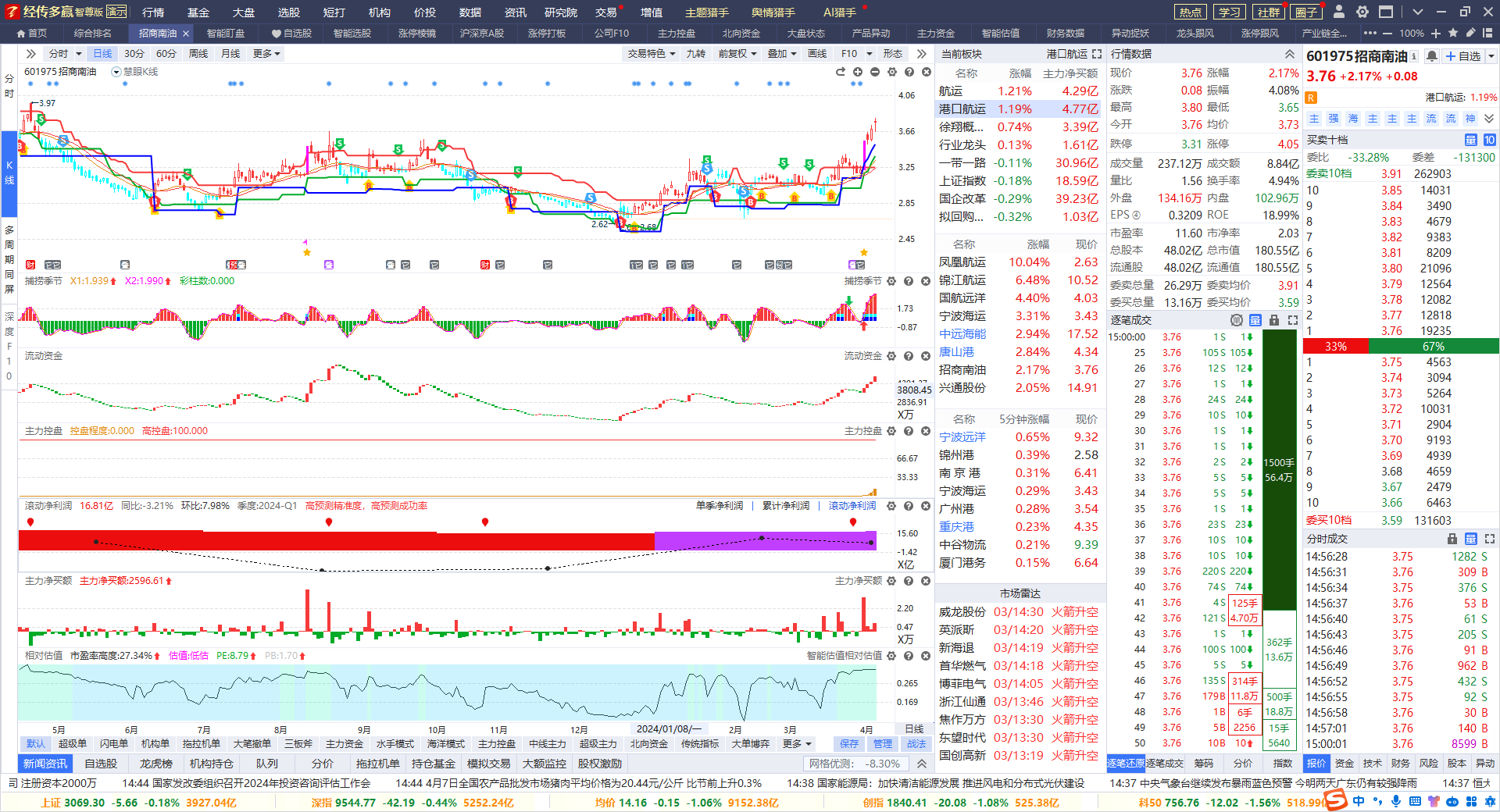 有控盘不一定到最后，到最后一定有控盘
业绩是股价长期向上的保证，业绩增加+主力控盘+三线上移+熊线兜底
免费到课福利—上市公司业绩披露规则
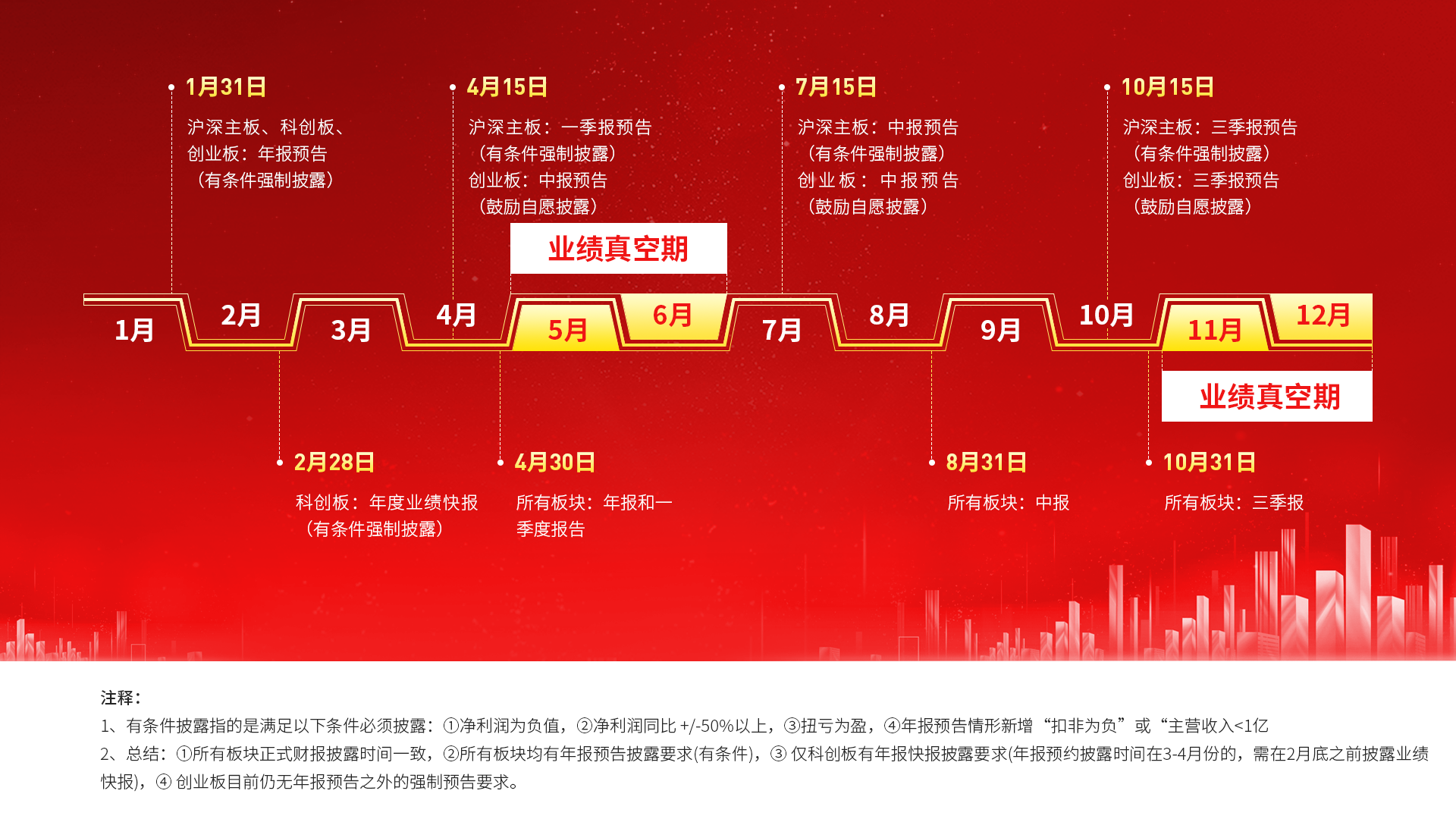 1.业绩披露形式，不同业绩报告区别（预告，快报，正式财报）
2.上市公司业绩发布时间轴
（财报关键窗口期）
4.常用的财报指标解析
读懂指标找业绩好票
3.业绩的多种类型
（利好和利空）
5.上市公司分红规则及最新意见
一键筛选分红，高股息率个股！
联系服务老师回复【业绩】领取资料
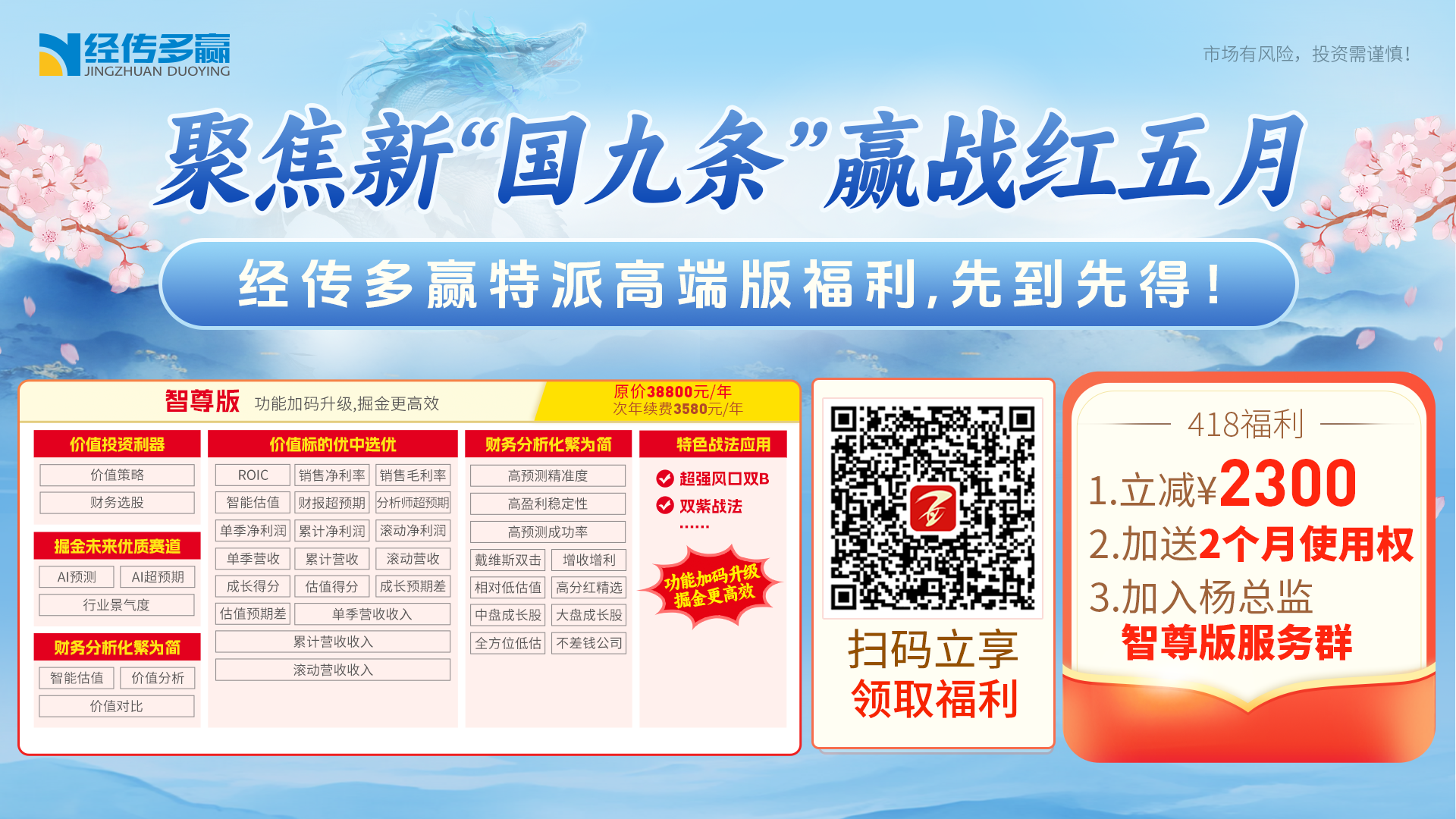 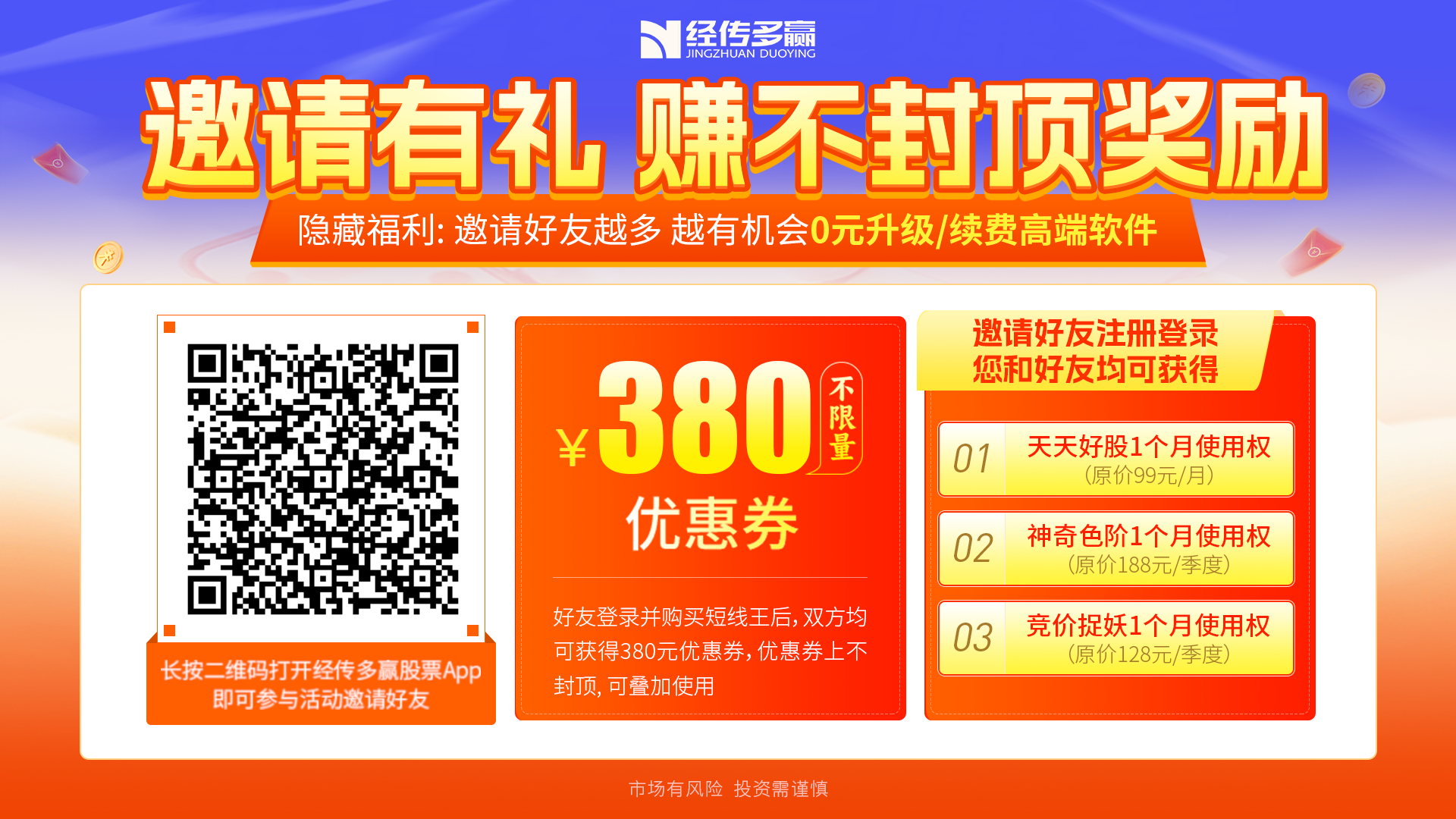 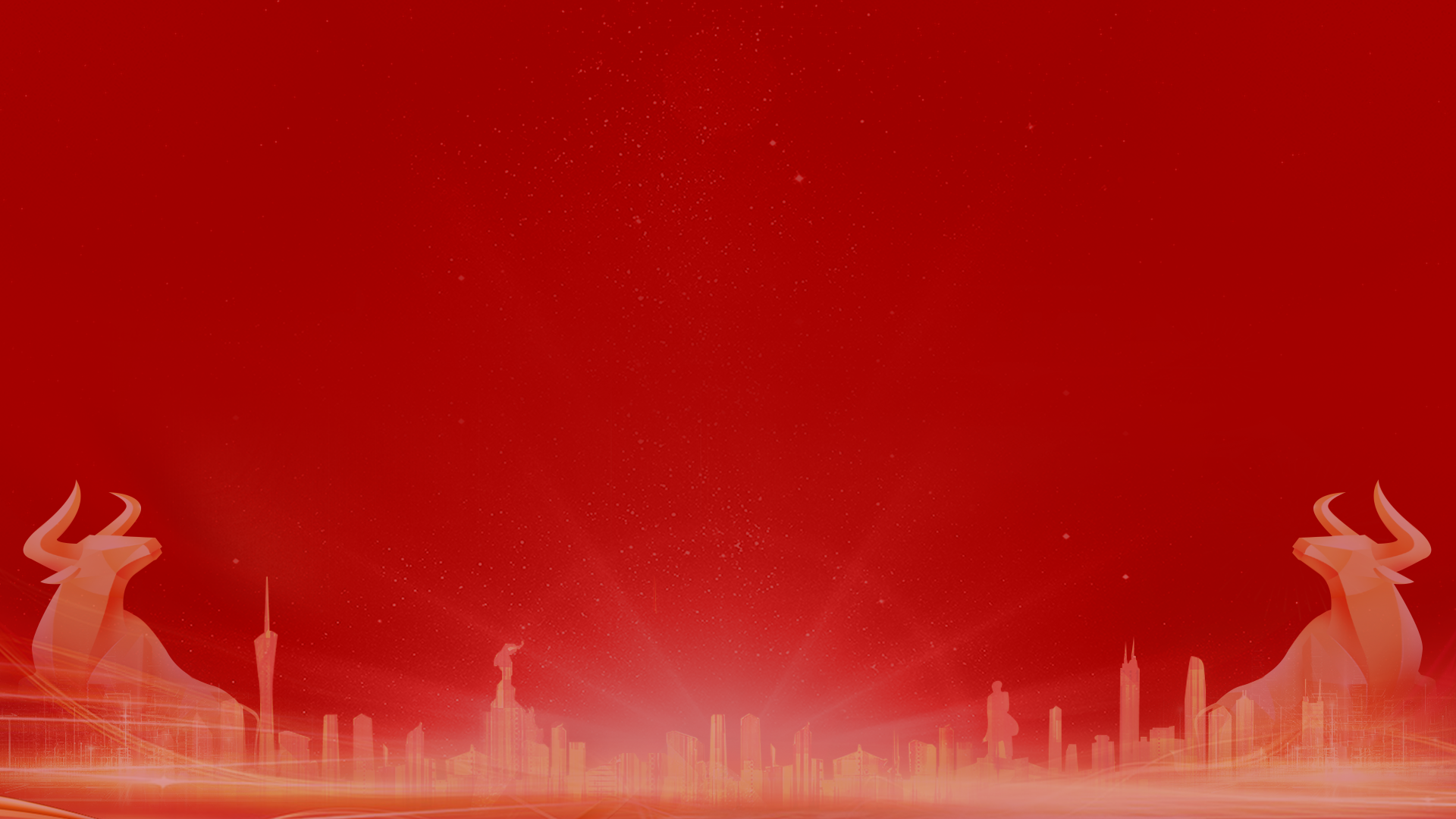 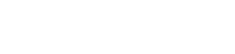 让投资遇见美好
我司所有工作人员均不允许推荐股票、不允许承诺收益、不允许代客理财、不允许合作分成、不允许私下收款，如您发现有任何违规行为，请立即拨打400-9088-988向我们举报！

风险提示：所有信息及观点均来源于公开信息及经传软件信号显示，仅供参考，不构成最终投资依据，软件作为辅助参考工具，无法承诺收益，投资者应正视市场风险，自主作出投资决策并自行承担投资风险。投资有风险，入市须谨慎！